LC 21 : Cinétique Homogène
Niveau : MPSI
Pré-Requis : Cinétique et catalyse (Lycée), Équation de réaction et évolution des systèmes chimiques, Notion de vitesse en mécanique  (Lycée)
I - Vitesse de réaction et évolution du système chimique
Définition des vitesses
Temps de demi-réaction
Facteurs cinétiques

II - Influence de la concentration : lois de vitesses
Lois de vitesse : Cas général, ordre global et ordre partiel
Exemple de l’ordre 1
Dégénérescence de l’ordre et mesure expérimentale
Détermination d’un ordre partiel : le cristal violet

III - Influence de la température : loi d’Arrhénius
Loi d’Arrhénius
Energie d’activation
Détermination expérimentale de l'énergie d’activation
Hypothèses de départ
Réaction totale et déplacée vers la droite (Kr>>1)
Isobare et Isotherme
Système Fermé 
Homogène (Liquides ou Gaz)
Suffisamment agité
Facteurs cinétiques
H2O2(aq) + 2H+(aq) + 3I-(aq) ⇄ I3-(aq) + 2H2O
Facteurs cinétiques
Concentrations des réactifs
Température
Solvant
Pression (Phase Gazeuse)
Intensité lumineuse (Photochimie)
Catalyseurs
Résumé des lois d’ordre 0, 1 et 2
Méthodes de mesures de concentrations
Titrage 
Suivi spectrophotométrique (Loi de Beer-Lambert)
Suivi conductimétrique (mesure pour des ions)
Suivi polarimétrique (Loi de Biot si pouvoir rotatoire)
Suivi de pression (pour les gaz)
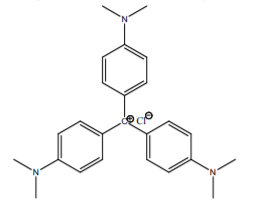 Mesure d’un ordre partiel : le cristal violet
Cri+ + OH- ➝ CriOH
On pose vr = k[Cri+]ɑ[OH-]ß , on cherche à déterminer α.
[Cri+]=1,5x10-5 mol.L-1 ; [OH-] = 1 mol.L-1
Dégénérescence de l’ordre :  vr = kapp[Cri+]α

Seul Cri+ absorbe dans le visible : spectrophotométrie (λ = 590 nm)
Loi de Beer-Lambert :
					
                      A = Constante x [Cri+]
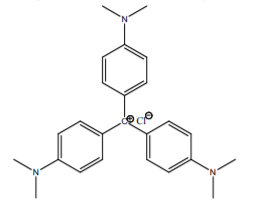 Mesure d’un ordre partiel : le cristal violet
Cri+ + OH- ➝ CriOH
Si ordre α = 0 (vr = kapp): A = Constante - kappt, soit une droite


Si ordre α = 1 (vr = kapp[Cri+]) : ln(A) = Constante - kappt

                                                               …….
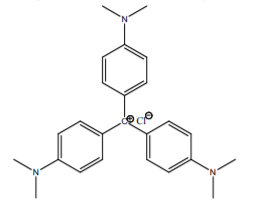 Mesure d’un ordre partiel : le cristal violet
Cri+ + OH- ➝ CriOH
On trouve un ordre 1 par rapport au cristal violet
On pourrait aussi mesurer l’ordre partiel du [OH-], on trouverait 1 :
						vr = k[Cri+]1[OH-]1
                                 
On a mesuré kapp, or kapp= k/[OH-]initiale, donc on peut calculer :

                                                              k(T) =  kappx[OH-]initiale
Energie d’activation
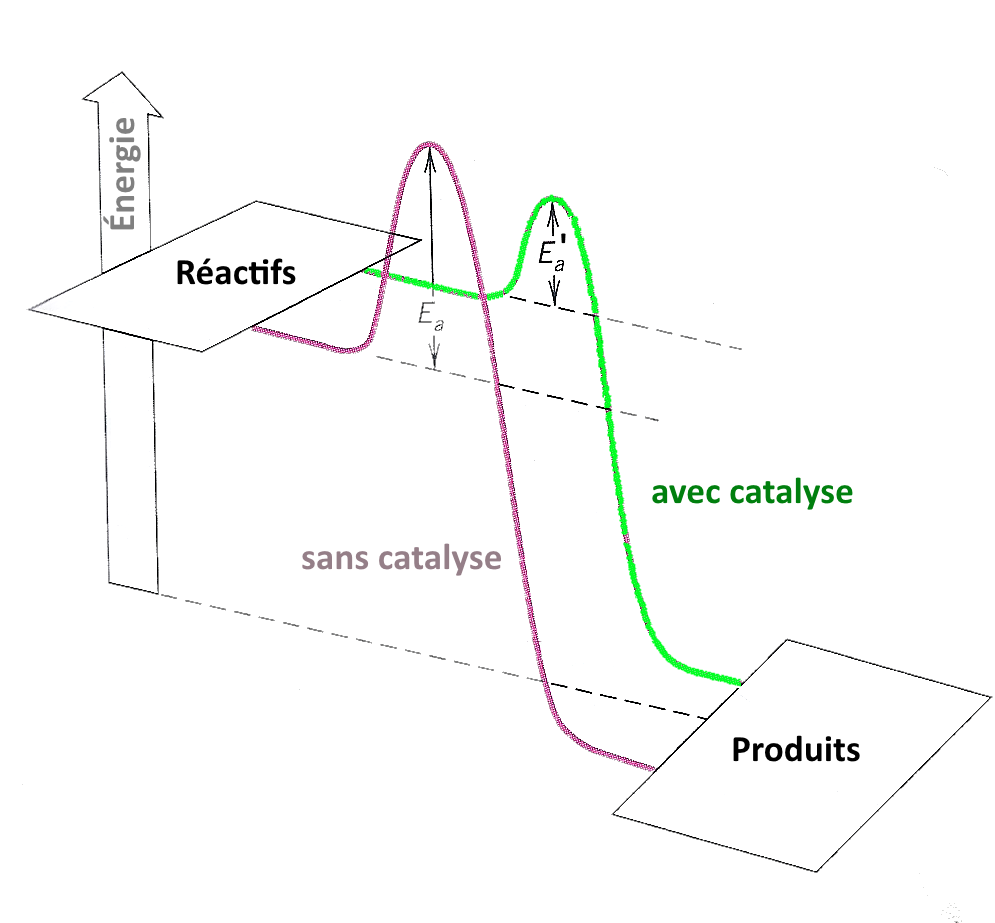 Ordre de grandeur :
En général entre 40 et 130 kJ.mol-1
Tiré de http://www.chim.lu/ch1356.php